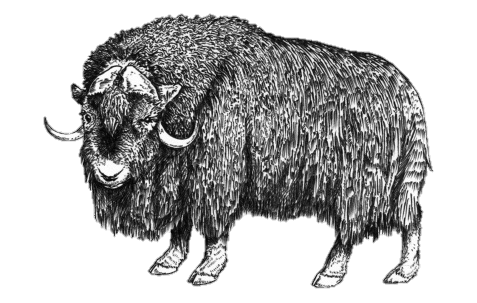 FW364 Ecological Problem Solving
Class 7: Population Growth
September 23, 2013
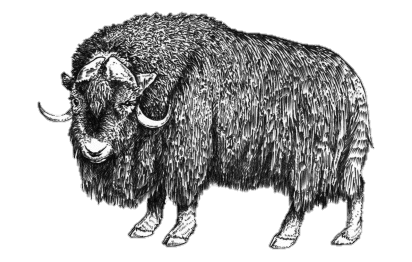 Outline for Today
Last Two Classes:

Derived a simple model of discrete population growth between consecutive time periods



Derived an equation to forecast population growth (still discrete growth) 




Objectives for Today:

Derive continuous population growth equations
Include immigration and emigration into equations

Text (optional reading):
Chapter 1
Nt+1 = Nt λ
Nt = N0 λt
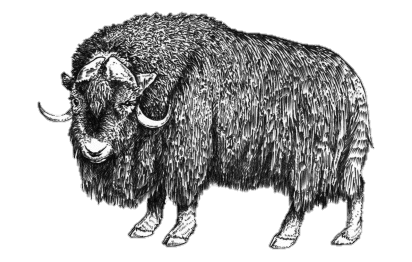 Continuous Growth Equation
Recall that continuous growth is more appropriate for some organisms:
Discrete
Continuous
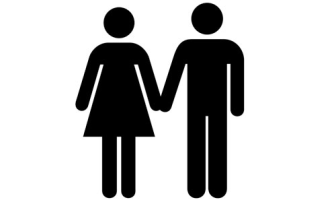 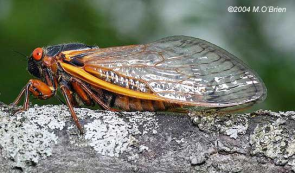 Population Size
Population Size
Application to humans in text…

…discussed as discrete growth, but continuous is more appropriate
Today:
Nt+1 = Nt λ
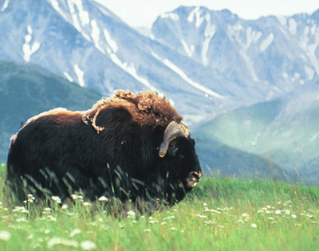 Continuous Analogs
Nt = N0 λt
[Speaker Notes: http://www.npr.org/series/141810687/7-billion-people-one-planet]
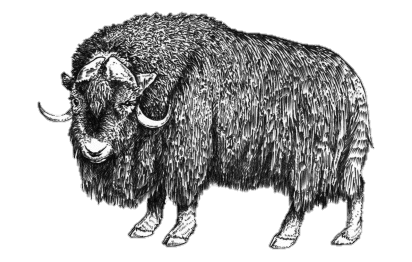 Continuous Growth Equation
Start with general equation for closed population:
Nt+1 = Nt  + B - D
Rearrange to:
Nt+1 - Nt = B - D
And substitute ΔN for Nt+1 - Nt
ΔN = B - D
This is a model of rate of change in N

 Still a discrete equation
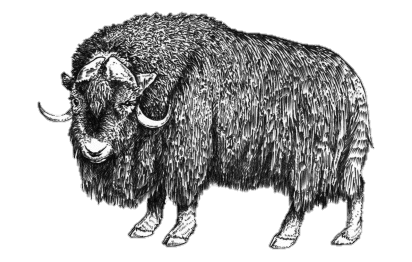 Continuous Growth Equation
ΔN = B - D
To make continuous, change time step to “infinitely small time intervals”
(~instantaneous time step)
dN/dt = B - D
In other words, to get from discrete to continuous time,
we make the time step smaller and smaller (until infinitely small)
Important Note:
When changing from discrete to continuous time, we added time units
 N: number
 B and D: number/time
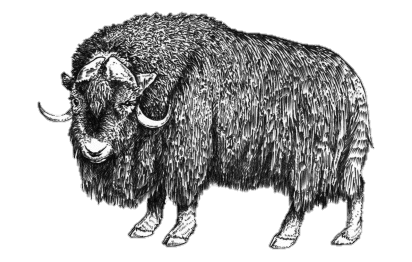 Continuous Growth Equation
dN/dt = B - D
Like before, let B = bN and D = dN
dN/dt = bN - dN
where
b is instantaneous, per capita birth rate
(average # of births per individual per time)

d is instantaneous, per capita death rate
(probability of an individual dying per time)
Note: no prime symbol for b and d
Restrictions on b and d:
0 ≤ b
0 ≤ d ≤ 1
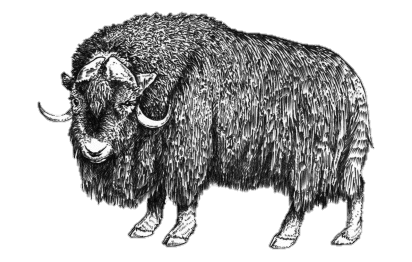 Continuous Growth Equation
dN/dt = bN - dN
Rearrange:
dN/dt = N (b – d)
Define  r = b – d
r is instantaneous per capita population growth rate
Units of r, b, and d (all instantaneous per capita rates) are per time
	e.g., 	per year		year-1		1/year 
		per day  	day -1  		1/day
Finally, substitute r into equation:
dN/dt = r N
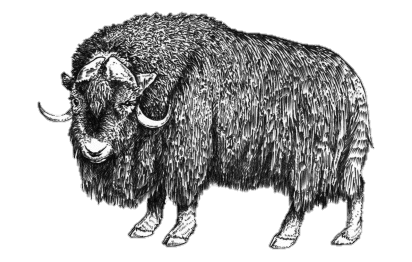 Continuous Growth Equation
dN/dt = r N
This equation tells us the rate of change in N
What is happening to a population with an instantaneous
per capita growth rate, r, of:

r > 0 ?

r = 0 ?

r < 0 ?
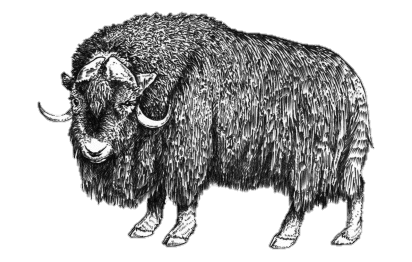 Continuous Growth Equation
dN/dt = r N
This equation tells us the rate of change in N
What is happening to a population with an instantaneous
per capita growth rate, r, of:

r > 0, population is increasing exponentially (b > d)

r = 0, population is stable (not changing) (b = d)

r < 0, population is decreasing exponentially (b < d)
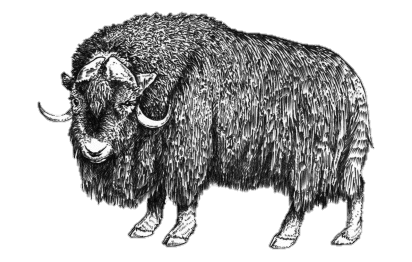 Forecasting Population Growth
dN/dt = r N
This equation tells us the rate of change in N
… not what population size will be
i.e., equation does not forecast population growth
To forecast growth (i.e., obtain Nt) we need to solve the equation…
…using calculus
dN/dt = r N
Solution  to
is obtained by integration
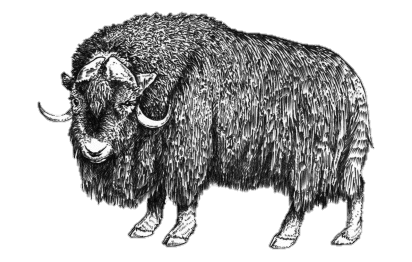 Forecasting Population Growth
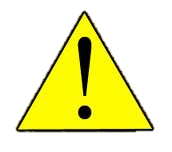 If you can’t remember your calculus, it’s OK
(you will not be doing calculus on the exam)
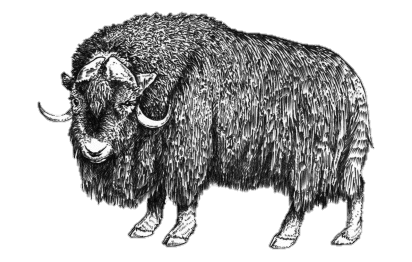 Forecasting Population Growth
Nt = N0 ert
Where e = 2.718…
This equation describes exponential growth
If we know N at a given time, we can calculate N in the future
Nt = N0 λt
For comparison, this is our
DISCRETE forecasting equation:
r’= b’ - d’
λ = 1 + r’
Note: We could write r in terms of b and d
Nt = N0 e(b-d)t
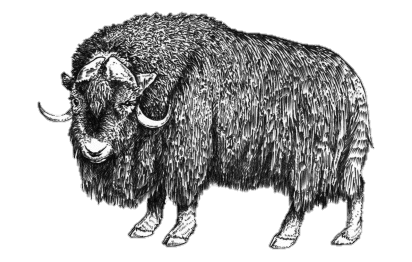 Forecasting Population Growth
Nt = N0 ert
We can estimate r using linear regression
(like we did for λ in discrete case)
Need to “linearize” the growth rate equation by taking natural log of both sides
ln (Nt) = ln (N0 ert)
ln (Nt) = ln (N0 ) + ln (ert)
ln (Nt) = ln (N0 ) + rt ln (e)
ln (Nt) = ln (N0 ) + rt
Intercept
Slope
This is a linear equation between ln (Nt) and t,
with slope = r and intercept = ln (N0)
Reminder: r is the instantaneous per capita population growth rate
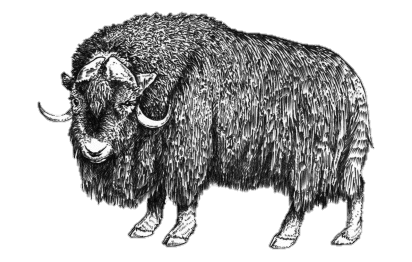 Forecasting Population Growth
Nt = N0 ert
Remember from earlier, r can be positive or negative:

When r > 0, population is increasing exponentially (b > d)

When r = 0, population is stable (not changing) (b = d)

When r < 0, population is decreasing exponentially (b < d)
Important:

r is not the proportion by which the population grows or shrinks!
r = 0.05 does not mean the population increases by 5% per time period
This is an important difference from r’
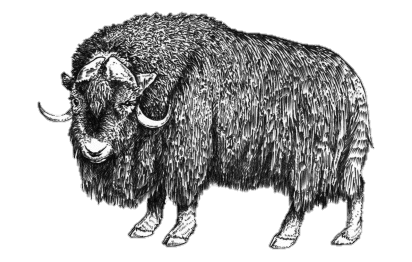 Doubling Time
Nt = N0 ert
Given a constant r, we can calculate the doubling time
for populations that grow continuously

i.e., For a population growth rate, r,
how long will it take for a population to double in size?
Like for discrete growth, the doubling time of a continuously growing population can be expressed as:

Nt = 2N0

or

Nt/N0 = 2
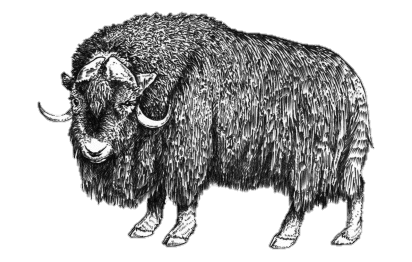 Doubling Time
Nt = N0 ert
What is t when Nt/N0 = 2?
Nt/N0 = ert
Nt = N0 ert
2 = ert
ln (2)
tdoubling =
r
ln (2) = ln (ert)
ln (2) = rt
0.693
tdoubling =
r
Note: We’ll always use natural log for continuous growth doubling time
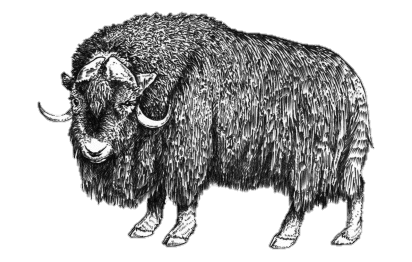 Comparison of Finite and Instantaneous Rates
Finite (discrete) rate: r’	is a percentage change per time
Instantaneous (continuous) rate: r 	is not a percentage change per time

Think of instantaneous rate like speed of car

I might travel 30 miles/hr for just one minute

My speed (30 miles/hr) is the instantaneous rate

I did NOT go 30 miles in an hour, since I was not driving for an hour

Advantage to using continuous equations:

As models get more complex, discrete versions cannot be solved
     i.e., we cannot get an equation that gives N as a function of time for long-
     term forecasting…    we would need to use numerical simulation instead

With continuous growth equations, we can usually obtain a solution
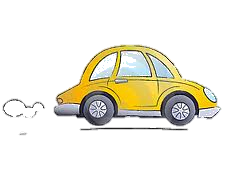 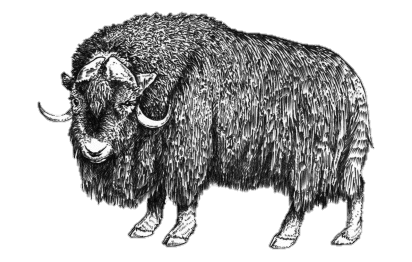 Immigration
&
Emigration

for discrete & continuous
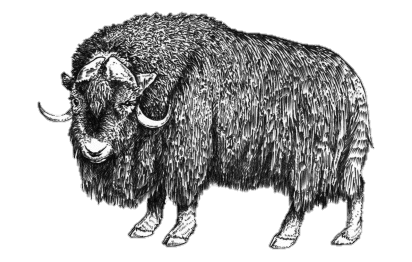 Immigration & Emigration
Until now, we have assumed we were working with a closed population
This allowed us to ignore immigration and emigration


    OK assumption for our muskox on Nunivak Island …
     … not appropriate for many other populations
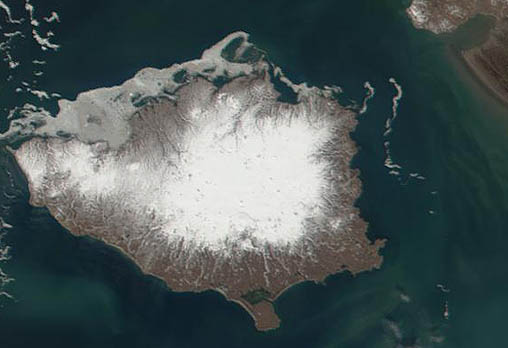 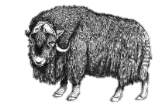 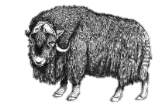 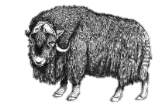 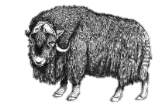 New Focus:
Derive population growth equations with immigration and emigration
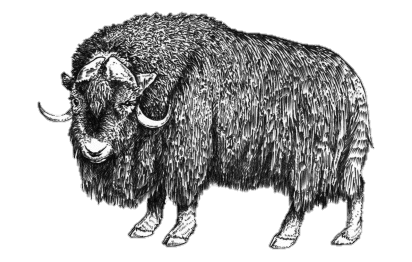 Immigration & Emigration
For populations with immigration / emigration:
Nt+1 = Nt + B – D + I - E
Inputs to population		Outputs from population
	Births  (B)			Deaths  (natural, harvesting, other)  (D)
	Immigration	 (I)		Emigration  (E)
We previously said that B = bNt
i.e., that B (number of births) is dependent on density

“Dependent on density” is key:
If there are more individuals, there are more births

Likewise, D = dNt
i.e., that D (number of deaths) is also dependent on density
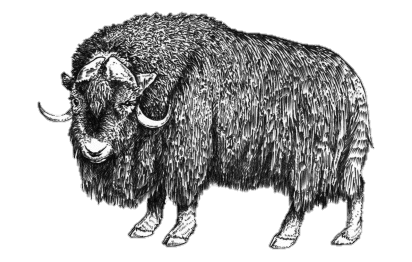 Immigration & Emigration
For populations with immigration / emigration:
Nt+1 = Nt + B – D + I - E
Question:

Do immigration and emigration depend on density?
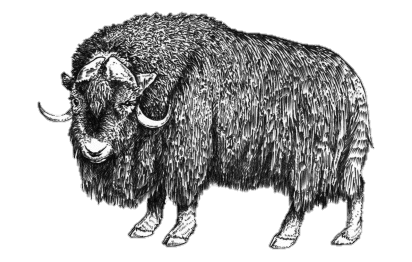 Immigration & Emigration
For populations with immigration / emigration:
Nt+1 = Nt + B – D + I - E
Dependence on density determines how we model I and E
Emigration

Need to model like B and D:
E = eNt
e is per capita emigration rate

In other words:
Emigration is dependent on density:
Probability of an individual leaving the area
       increases as population size increases
Immigration			   

We’ll use a constant: I



In other words:
Immigration is not dependent
      on density
Immigration is a constant factor
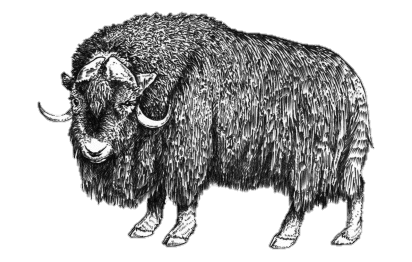 Immigration & Emigration
For populations with immigration / emigration:
Nt+1 = Nt + B – D + I - E
We can now revise the model using: B = bNt, D = dNt, E = eNt, and I
Nt+1 = Nt + bNt – dNt – eNt + I
In this equation (based on our assumptions):

Emigration decreases the population in a geometric way
	i.e., constant fraction leaving per time step, like a “death” rate
	 Proportional change

Immigration increases the population in an additive way
	i.e., adding a constant number per time step
	 Absolute change
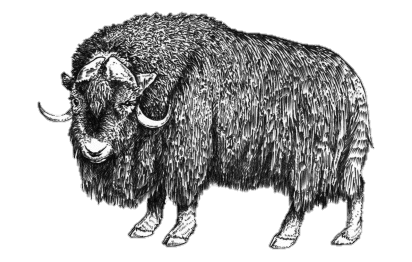 Immigration & Emigration
Nt+1 = Nt + bNt – dNt – eNt + I
We can now derive our discrete model of population growth:
Nt+1 = Nt + b’Nt – d’Nt – e’Nt + I
Nt+1 = Nt (1 + b’ – d’ – e’) + I
(Note the prime symbols)
Substitute  r’ = b’ – d’ – e’
Nt+1 = Nt (1 + r’) + I
There is no solution to this equation as a function of time!
Without immigration and emigration, we started with:
Nt+1 = Nt λ
Nt = N0 λt
and derived
Problem is I, the non-density dependent term
 Need to calculate Nt one time step at a time
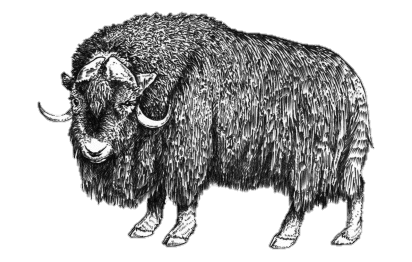 Immigration & Emigration
Nt+1 = Nt + bNt – dNt – eNt + I
Let’s derive our continuous model of population growth:
Nt+1 - Nt = bNt – dNt – eNt + I
dN/dt = bN – dN – eN + I
dN/dt = N (b – d – e) + I
Substitute  r = b – d – e
dN/dt = rN + I
There is a solution to this equation as a function of time!
… but we won’t do it in this class (phew!)
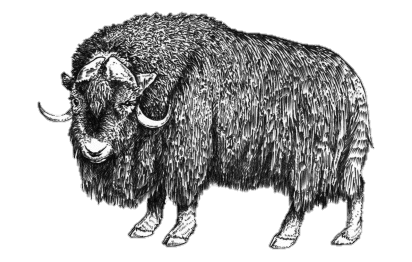 Looking Ahead…
Next Two Classes:

Population variation
Including uncertainty in population growth
Also including a game where you either die, survive, or reproduce!